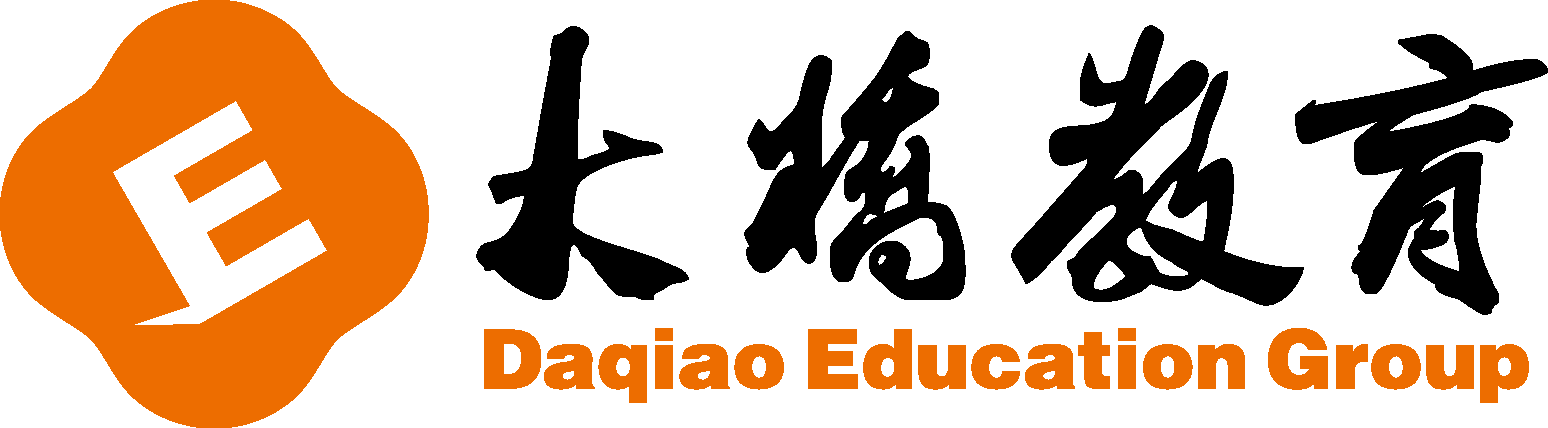 爱学习新概念L45-46课后作业
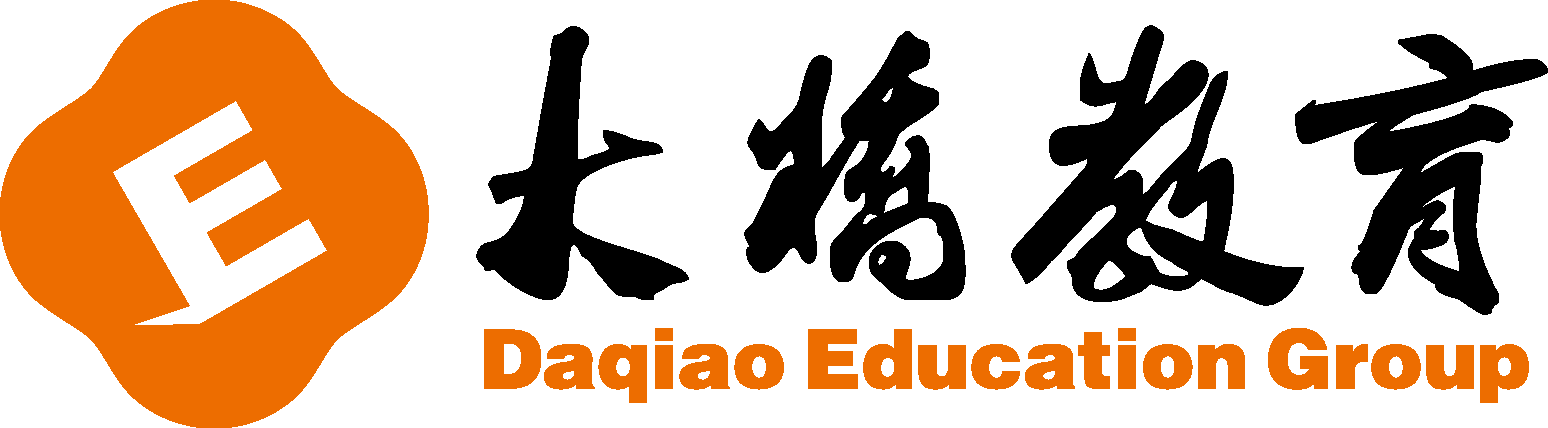 I.单项选择。(每小题5分，共25分)
1. Can you ________ this book?
    A. read            B. reading          C. to read           D. to reading
2.I ________ see some buses, but I ________ see any cars.
   A. can; can        B. can; can't      C. can't; can        D. can't; can't
3. - What's ________, John?
    - I'm hungry.
   A. the wrong      B. a wrong        C. the matter       D. a matter
4. Mary, can you ________ this letter for me?
   A. do        	B. make       	C. type       	 D. ask
5. - Must I finish my homework now?
    - No, you ________.
   A. mustn't        B. can't       	 C. needn't        	D. aren't
A
B
C
C
C
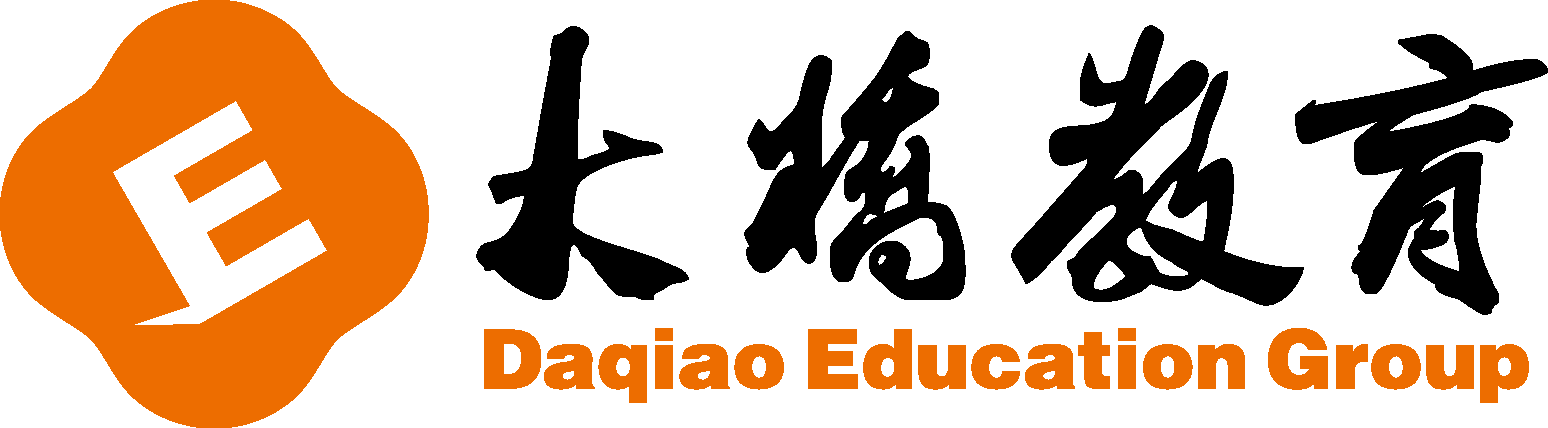 II.用所给单词的适当形式填空。(每小题5分,共25分)
6. Can you________ (give) me those books?
7. Look, she is _________ (read) a book under the tree.
8. Are you going to________(make) a cake?
9. You must________(close) the door now.
10. My mother is ____________ (sweep) the floor now.
give
reading
make
close
sweeping
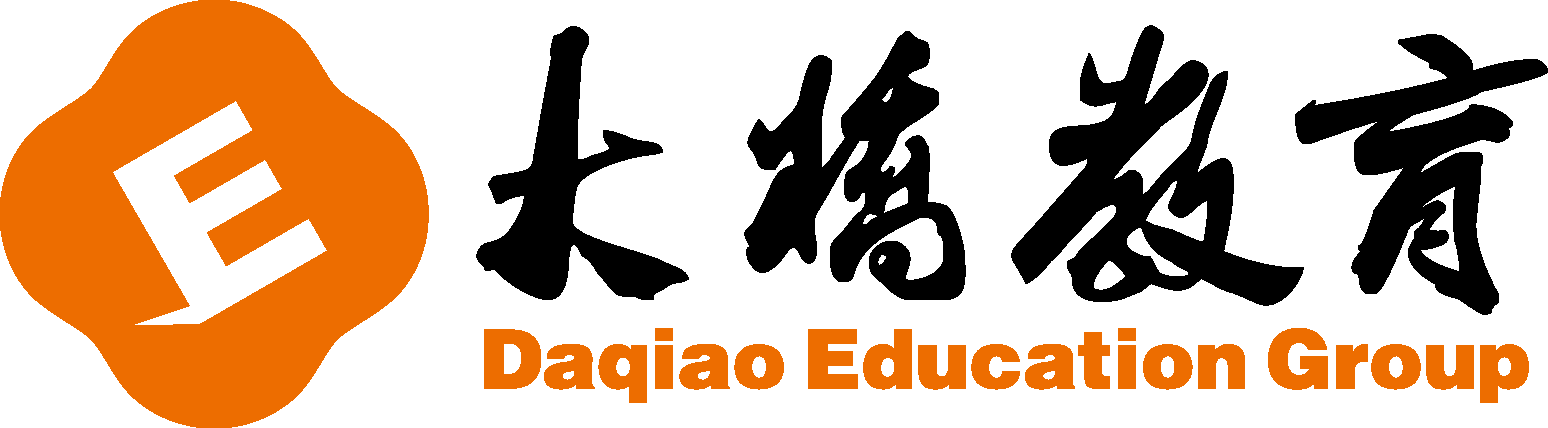 III.根据要求改写句子。(每小题6分。共30分)
11. Lily can sing this song. (改为否定句)
     Lily ________ ________ sing this song.
12. Can you paint this table? (作否定回答)
     No,________ ________.
13. Must I clean the car now? (作肯定回答)
    Yes,________ ________.
14. Jenny can finish her homework. (对划线部分提问)
    ________ can Jenny ________?
15. I can read this newspaper. (改为一般疑问句)
   ________you ________this newspaper?
can
not
I
can't
you
must
do
What
Can
read
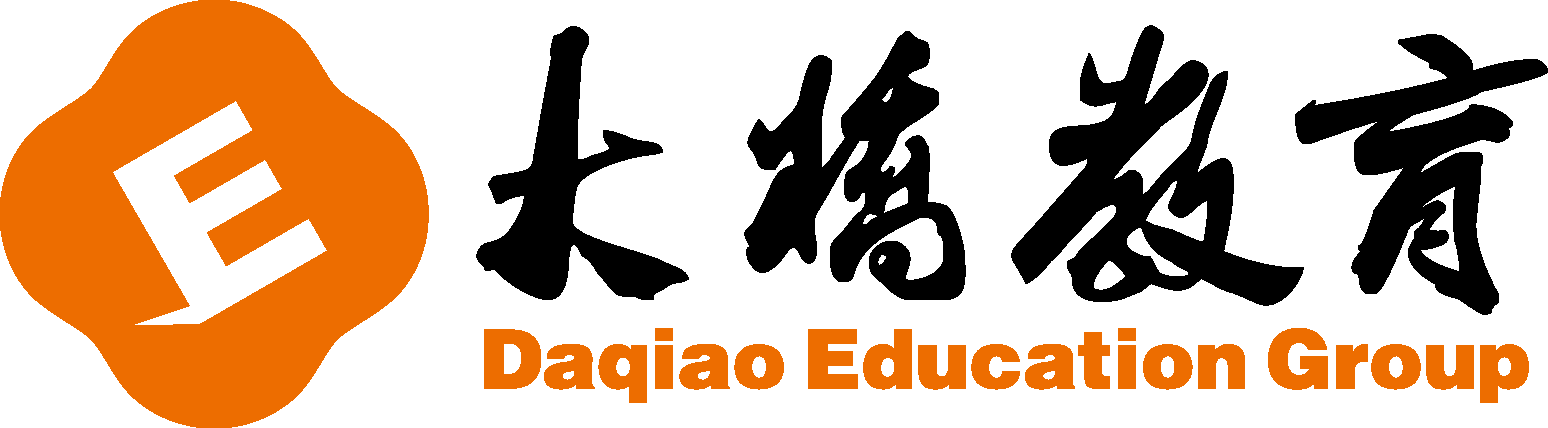 Ⅳ.补全对话（每小题4分，共20分）
Jim: Hello, Mr. Black.
Mr Black: Hello, young man.
Jim: I want to join the music club (俱乐部).
Mr Black: OK. 16________.
Jim: My name is Jim.
Mr Black: How old are you?
Jim: Thirteen.
Mr Black: Do you like music?
Jim: 17.________I like music very much,
Mr Black: Can you sing?
Jim: No, I can't. 1 can't sing.
Mr Black: Can you dance?
JIm: 18.________ I can't dance.
Mr Black: Can you play the guitar (吉他) ?
Jlm: No, I can't. 19.________
Mr Black: 20.________
Jim: I can play the piano (钢琴) very well.
Mr Black: OK. Let me see... Good. You can join us.
Jim: Thank you so much.
B
A. Yes, of course.
B. What's your name?
C. What can you do?
D. I can't play the guitar.
E. No, I can't.
A
E
D
C